Acrosport
2011 -12
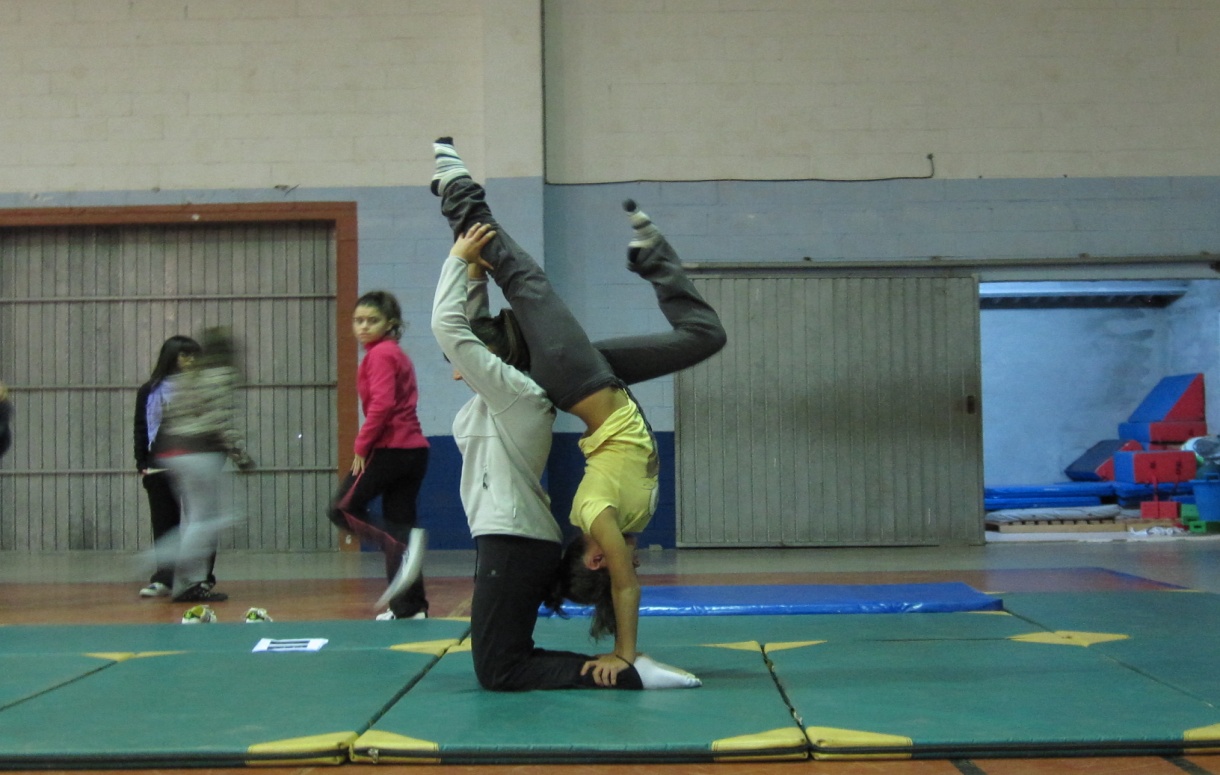 Acrosport
Acrosport
Acrosport
Acrosport
Acrosport
Acrosport
Acrosport
Acrosport
Acrosport
Acrosport
Acrosport
Acrosport
Acrosport
Acrosport
Acrosport
Acrosport
Acrosport
Acrosport
Acrosport
Acrosport
Acrosport
Acrosport
Acrosport
Acrosport
Acrosport
Acrosport
Acrosport
Acrosport
Acrosport
Acrosport
Acrosport
Acrosport
Acrosport
Acrosport
Acrosport
Acrosport
Acrosport
Acrosport
Acrosport
Acrosport
Acrosport
Acrosport
Acrosport